PHÒNG GIÁO DỤC VÀ ĐÀO TẠO QUẬN LONG BIÊN
Trường Tiểu học Ái Mộ B
Môn: Tiếng Việt
ÔN TẬP GIỮA KÌ II
TIẾT 1
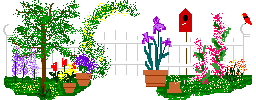 1. Ôn luyện tập đọc và học thuộc lòng
2. Trò chơi mở rộng
a) Mùa hè, hoa phượng vĩ nở đỏ rực.
b) Hoa phượng vĩ nở đỏ rực khi hè về.
3. Đặt câu hỏi cho bộ phận câu được in đậm:
a) Những đêm trăng sáng, dòng sông trở thành một đường trăng lung linh dát vàng.
Khi nào, dòng sông trở thành một đường trăng lung linh dát vàng?
b) Ve nhởn nhơ ca hát suốt cả mùa hè.
Ve nhởn nhơ ca hát khi nào?
4. Nói lời đáp lại của em:
Khi bạn cảm ơn em vì em đã làm một việc tốt cho bạn.
Khi một cụ già cảm ơn em vì em đã chỉ đường cho cụ
Khi bác hàng xóm cảm ơn em vì em đã trông giúp em bé cho bác một lúc.